Reactants, Products and Leftovers Clicker questions
by Trish Loeblein  http://phet.colorado.edu(assuming complete reactions)
Reactants, Products, and Leftovers Activity 1: Introduction to Chemical reactionsby Trish Loeblein  http://phet.colorado.edu
Learning Goals: 
Students will be able to: 
Relate the real-world example of making sandwiches to chemical reactions
Describe what “limiting reactant” means using examples of sandwiches and chemicals at a particle level.
Identify the limiting reactant in a chemical reaction
Use your own words to explain the Law of Conservation of Particles means using examples of sandwiches and chemical reaction
[Speaker Notes: https://phet.colorado.edu/en/contributions/view/3102
Discuss that many types of sandwiches can be made]
1. Making a cheese sandwich can be represented by the chemical equation:              2 Bd + Ch → Bd2ChWhat would you expect a sandwich to look like?
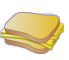 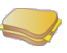 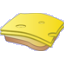 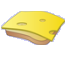 A		   B			 C               D
[Speaker Notes: A]
2. Making a cheese sandwich can be represented by the chemical equation:               Bd2 + 2Ch → 2BdCh What would you expect a sandwich to look like?
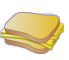 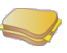 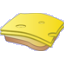 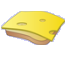 A		   B			 C               D
[Speaker Notes: D]
3. Making a cheese sandwich can be represented by the chemical equation:           2 Bd + Ch → Bd2ChWhat does the “2” on the left side of the chemical equation represent?
2 pieces of bread stuck together
2 separate pieces of bread 

2 loaves of bread
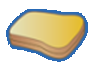 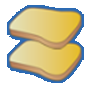 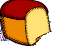 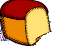 [Speaker Notes: B or C are actually accurate, but depending on whether the concept of mole has been introduced, you may get just A.]
4. Making a cheese sandwich can be represented by the chemical equation:             Bd2 + 2Ch → 2BdChWhat does the “2” on the left side of the chemical equation represent?
2 pieces of bread stuck together
2 separate pieces of bread 

2 loaves of bread
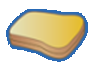 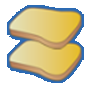 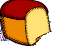 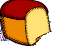 [Speaker Notes: A is the best answer.]
5. A menu at the Chemistry Café shows a sandwich:     BdM2Ch What would you expect a sandwich to have?
2 pieces of bread, 2 pieces of meat, 1 piece of cheese
1 piece of bread, 2 pieces of meat, 1 piece of cheese
2 loaves of bread
[Speaker Notes: A is the best answer.]
6. A menu at the Chemistry Café describes  a sandwich as 3 pieces of bread, one meat and 2 cheeses. What would you expect a sandwich name to be?
Bd2MCh2 
  Bd3M2Ch 
  Bd3MCh2
[Speaker Notes: A is the best answer.]
7. The Chemistry Café owner was out of bread. She went to the bakery next door and bought a loaf which had 33 slices. Then she sells 12 sandwiches, which need 2 pieces of bread each. How much bread did she have left?
21
9
None, she gave the leftovers to the birds
[Speaker Notes: B 33-2*12=9]
8. The Chemistry Café cook has a loaf which had 33 slices and a package of cheese that has 15 slices. He is making sandwiches that have 2 pieces of both bread and cheese. How many sandwiches can he make?
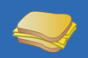 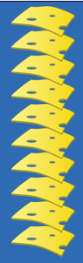 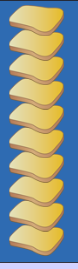 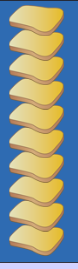 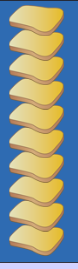 16
15
7
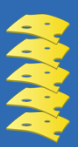 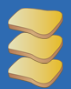 [Speaker Notes: B 33/2=16.5  15/2=7.5 so the max is 7.]
Reactants, Products, and Leftovers Activity 2: Limiting Reactants in Chemical reactionsby Trish Loeblein  http://phet.colorado.edu(assuming complete reactions)
Learning Goals:  Students will be able to: 
Predict the amounts of products and leftovers after reaction using the concept of limiting reactant
Predict the initial amounts of reactants given the amount of products and leftovers using the concept of limiting reactant
Translate from symbolic (chemical formula) to molecular (pictorial) representations of matter
Explain how subscripts and coefficients are used to solve limiting reactant problems.
[Speaker Notes: July 2011]
1. A mixture of 4 moles of H2 and 3 moles of O2 reacts to make water. Identify: limiting reactant, excess reactant, and how much is unreacted.
Limiting    Excess 
      reactant    reactant 	
   H2            1 mole H2
   H2	     1 mole O2
   O2	     1 mole H2
   O2	     1 mole O2
No reaction occurs since the equation does not balance with 4 mole H2 and 3 mole O2
[Speaker Notes: B students will need to write the balanced chemical reaction or the teacher could provide it before showing the question.]
2. A mixture of 6 moles of H2 and 2 moles of O2 reacts to make water. How much water is made?
6 moles water 
 2 moles water
 3 moles water
 4 moles water
No reaction occurs since the equation does not balance with 6 mole H2 and 2 mole O2
[Speaker Notes: D students will need to write the balanced chemical reaction or the teacher could provide it before showing the question.]
3. A mixture of 2.5 moles of Na and 1.8 moles of Cl2 reacts to make NaCl. Identify: limiting reactant, excess reactant, and how much is unreacted.
Limiting    Excess 
      reactant    reactant 	
   Na            0.7 mole Na
   Na	       0.7 mole Cl2
   Na	       0.55 mole Cl2
   Cl2	       0.7 mole Na
   Cl2                1 mole Na
[Speaker Notes: C
2.5 moles Na requires 1.25 moles of chlorine (diatomic) and 1.8 moles of chlorine would require 3.5 mole Na. So Na is the limiting reactant. 1.8-1.25 = .55 mole Chlorine]
4. A mixture of 2.5 moles of Na and 1.8 moles of Cl2 reacts to make NaCl. How much sodium chloride is made?
2.5 moles NaCl 
 1.8 moles NaCl
 0.7 moles NaCl
 0.55 moles NaCl
 1 mole Nacl
[Speaker Notes: A
2.5 moles Na requires 1.25 moles of chlorine (diatomic) and 1.8 moles of chlorine would require 3.5 mole Na. So Na is the limiting reactant. The reaction is 2 Na + Cl2 = 2NaCl , so the moles of NaCl is equal to the moles of Na consumed]
5. The reaction for combustion of methane is
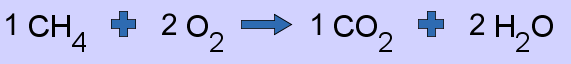 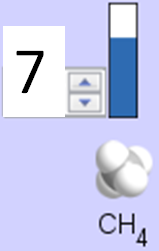 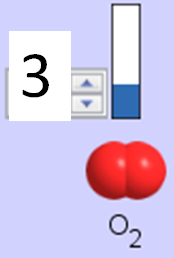 Given the shown amounts for each reactant, predict the amounts of products and leftovers after complete reaction.
[Speaker Notes: Choices are on next slide]
5. What are the amounts after the reaction?
Initial: 
7 CH4  and  3 O2
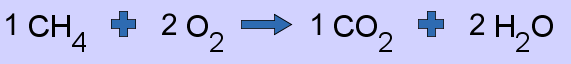 After:
6               1                    1                    2      
1               6                    1                    2
1               0                    6                  12
4               0                    4                    8
[Speaker Notes: A. use the sim to easily show this.]
6. Given the shown amounts for the products and leftovers after a complete reaction, predict the initial reactants.
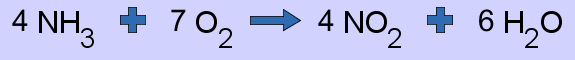 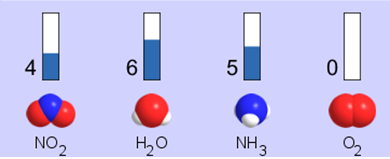 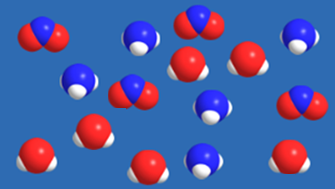 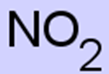 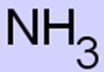 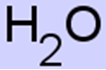 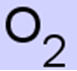 [Speaker Notes: Choices are on next slide]
6. What are the amounts before the reaction?
After: 

 5 NH3        0 O2            4 NO2           6 H2O
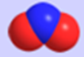 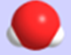 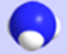 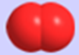 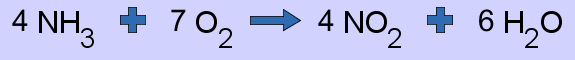 Before:
4               7
 9               7                    
10              7                    
 4               0
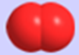 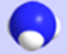 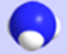 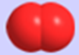 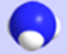 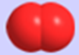 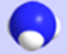 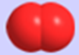 [Speaker Notes: B. This came from the game, so you would have to draw the reaction]
7. Given the shown amounts for the products and leftovers after a complete reaction, predict the initial reactants.
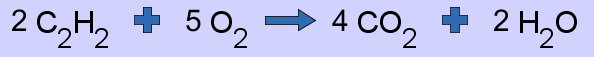 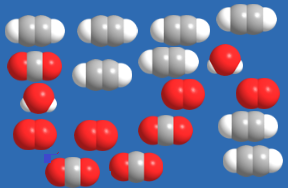 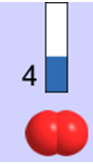 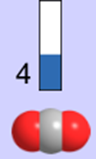 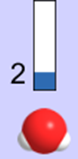 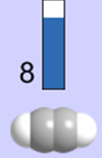 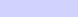 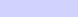 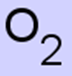 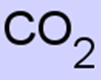 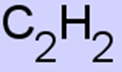 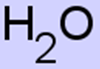 [Speaker Notes: Choices are on next slide]
7. What are the amounts before the reaction?
After: 

    8 C2H2      4 O2            4 CO2           2 H2O
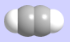 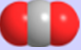 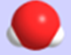 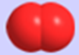 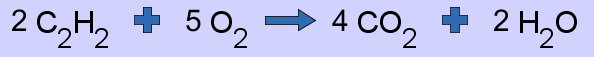 Before:
2              10
12             10                    
10              9                    
 8               4
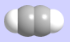 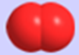 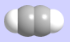 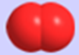 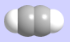 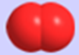 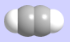 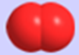 [Speaker Notes: C. This came from the game, so you would have to draw the reaction]
8. A mixture of S atoms (   ) and O2 molecules (   ) in a closed container is represented by the diagrams:
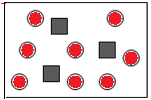 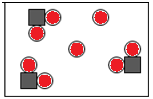 Which equation best describes this reaction?
3X + 8Y  X3Y8
X3 + Y8  3XY2 + 2Y
X + 2Y  XY2
3X + 8Y  3XY2 + 2Y
X3 + Y8  3XY2 + Y2
From Lancaster/Perkins activity
[Speaker Notes: D]
9. An initial mixture of sulfur(   ) and oxygen(      )is represented:
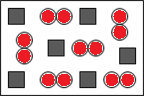 Using this equation: 2S + 3O2  2SO3 , what would the results look like?
From Lancaster/Perkins activity
[Speaker Notes: Answers on next slide. Give students some time before the answer selections are provided]
9. Before: S      O2
2S + 3O2  2SO3
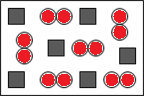 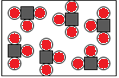 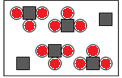 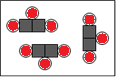 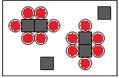 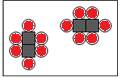 A         B		 C		D		E
From Lancaster/Perkins activity
[Speaker Notes: D]
10. Before: S      O2
2S + 3O2  2SO3
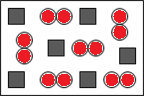 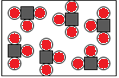 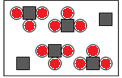 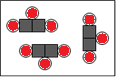 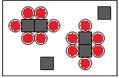 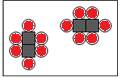 Which is the limiting reactant?
Sulfur  
Oxygen  
Neither they are both completely used
From Lancaster/Perkins activity
[Speaker Notes: B]